Lecture Slides for
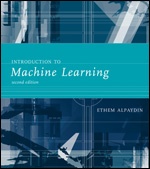 INTRODUCTION TO Machine Learning2nd Edition
ETHEM ALPAYDIN
© The MIT Press, 2010

alpaydin@boun.edu.tr
http://www.cmpe.boun.edu.tr/~ethem/i2ml2e
CHAPTER 5: Multivariate Methods
Multivariate Data
Multiple measurements (sensors)
d inputs/features/attributes: d-variate 
N instances/observations/examples
Lecture Notes for E Alpaydın 2010 Introduction to Machine Learning 2e © The MIT Press (V1.0)
3
Multivariate Parameters
Lecture Notes for E Alpaydın 2010 Introduction to Machine Learning 2e © The MIT Press (V1.0)
4
Parameter Estimation
5
Lecture Notes for E Alpaydın 2010 Introduction to Machine Learning 2e © The MIT Press (V1.0)
Estimation of Missing Values
What to do if certain instances have missing attributes?
Ignore those instances: not a good idea if the sample is small
Use ‘missing’ as an attribute: may give information
Imputation: Fill in the missing value
Mean imputation: Use the most likely value (e.g., mean)
Imputation by regression: Predict based on other attributes
Lecture Notes for E Alpaydın 2010 Introduction to Machine Learning 2e © The MIT Press (V1.0)
6
Multivariate Normal Distribution
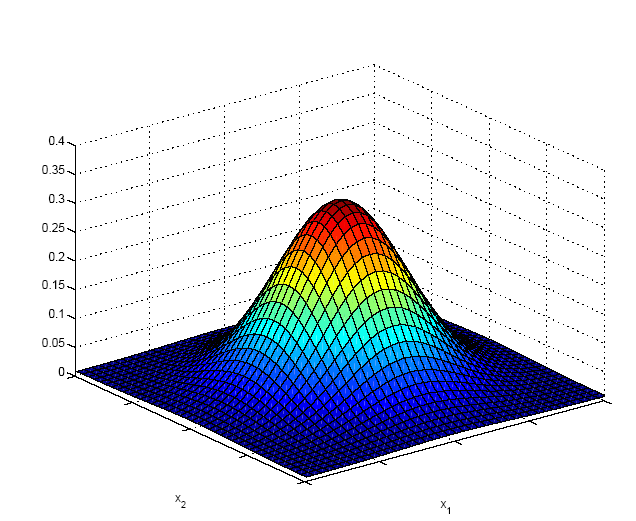 Lecture Notes for E Alpaydın 2010 Introduction to Machine Learning 2e © The MIT Press (V1.0)
7
Multivariate Normal Distribution
Mahalanobis distance: (x – μ)T ∑–1 (x – μ) 
	measures the distance from x to μ in terms of ∑ (normalizes for difference in variances and correlations)
Bivariate: d = 2
Lecture Notes for E Alpaydın 2010 Introduction to Machine Learning 2e © The MIT Press (V1.0)
8
Bivariate Normal
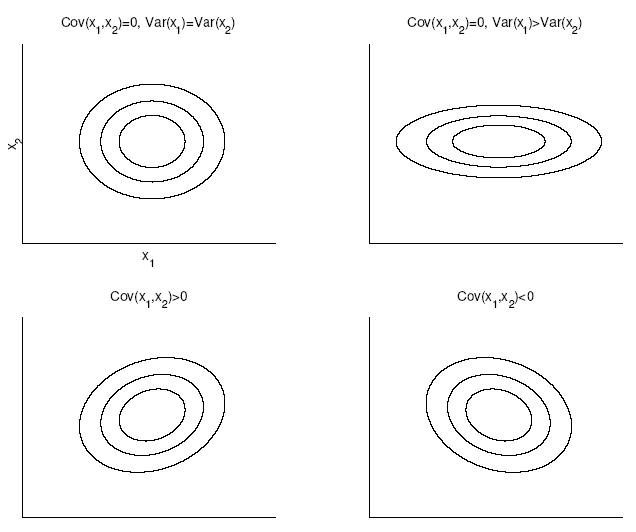 Lecture Notes for E Alpaydın 2010 Introduction to Machine Learning 2e © The MIT Press (V1.0)
9
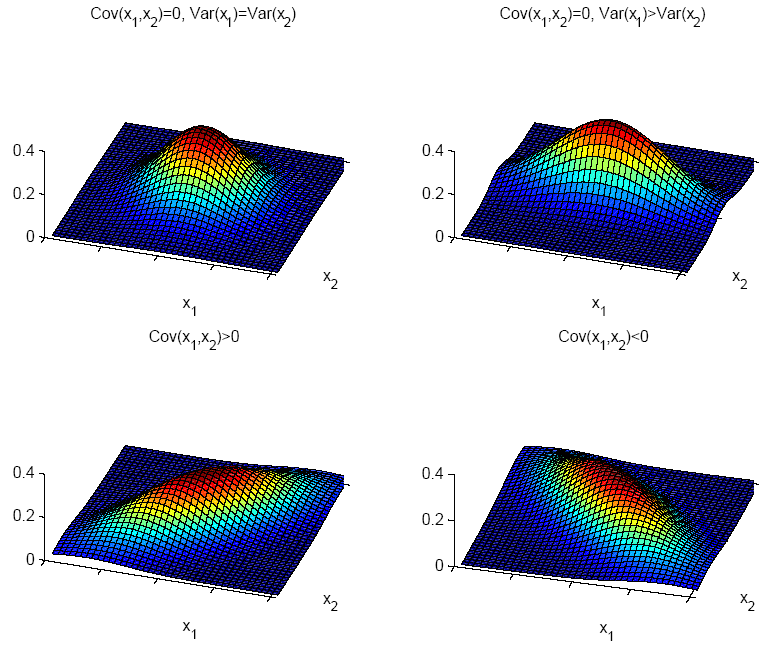 Lecture Notes for E Alpaydın 2010 Introduction to Machine Learning 2e © The MIT Press (V1.0)
10
Independent Inputs: Naive Bayes
If xi are independent, offdiagonals of ∑ are 0, Mahalanobis distance reduces to weighted (by 1/σi) Euclidean distance:




If variances are also equal, reduces to Euclidean distance
Lecture Notes for E Alpaydın 2010 Introduction to Machine Learning 2e © The MIT Press (V1.0)
11
Parametric Classification
If p (x | Ci ) ~ N ( μi , ∑i )



Discriminant functions
12
Lecture Notes for E Alpaydın 2010 Introduction to Machine Learning 2e © The MIT Press (V1.0)
Estimation of Parameters
Lecture Notes for E Alpaydın 2010 Introduction to Machine Learning 2e © The MIT Press (V1.0)
13
Different Si
Quadratic discriminant
14
Lecture Notes for E Alpaydın 2010 Introduction to Machine Learning 2e © The MIT Press (V1.0)
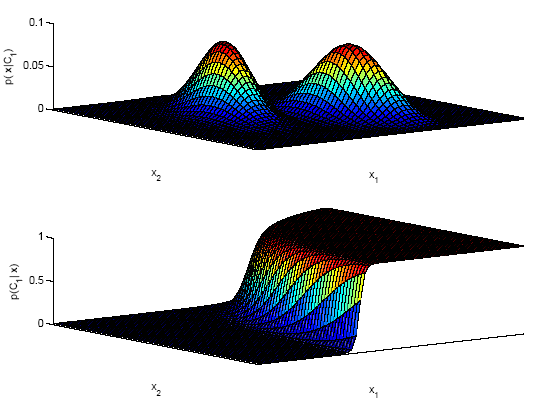 discriminant: 
P (C1|x ) = 0.5
likelihoods
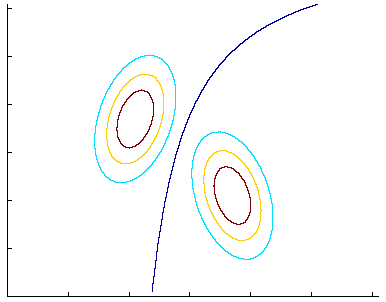 posterior for C1
Lecture Notes for E Alpaydın 2010 Introduction to Machine Learning 2e © The MIT Press (V1.0)
15
Common Covariance Matrix S
Shared common sample covariance S

Discriminant reduces to


which is a linear discriminant
Lecture Notes for E Alpaydın 2010 Introduction to Machine Learning 2e © The MIT Press (V1.0)
16
Common Covariance Matrix S
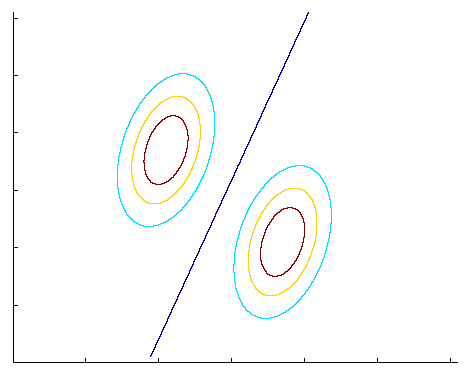 Lecture Notes for E Alpaydın 2010 Introduction to Machine Learning 2e © The MIT Press (V1.0)
17
Diagonal S
When xj j = 1,..d, are independent, ∑ is diagonal
	p (x|Ci) = ∏j p (xj |Ci)	(Naive Bayes’ assumption)




	Classify based on weighted Euclidean distance (in sj units) to the nearest mean
Lecture Notes for E Alpaydın 2010 Introduction to Machine Learning 2e © The MIT Press (V1.0)
18
Diagonal S
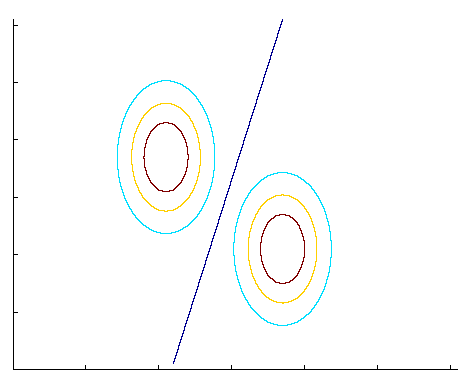 variances may be
different
Lecture Notes for E Alpaydın 2010 Introduction to Machine Learning 2e © The MIT Press (V1.0)
19
Diagonal S, equal variances
Nearest mean classifier: Classify based on Euclidean distance to the nearest mean





Each mean can be considered a prototype or template and this is template matching
Lecture Notes for E Alpaydın 2010 Introduction to Machine Learning 2e © The MIT Press (V1.0)
20
Diagonal S, equal variances
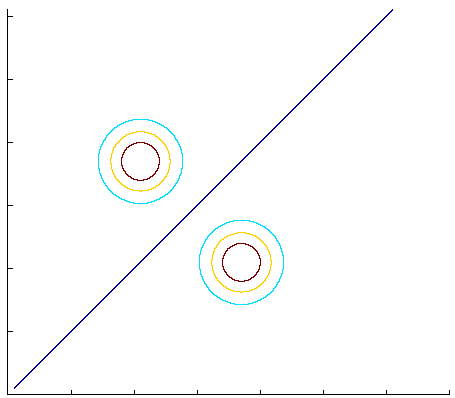 ?
*
Lecture Notes for E Alpaydın 2010 Introduction to Machine Learning 2e © The MIT Press (V1.0)
21
Model Selection
As we increase complexity (less restricted S), bias decreases and variance increases
Assume simple models (allow some bias) to control variance (regularization)
Lecture Notes for E Alpaydın 2010 Introduction to Machine Learning 2e © The MIT Press (V1.0)
22
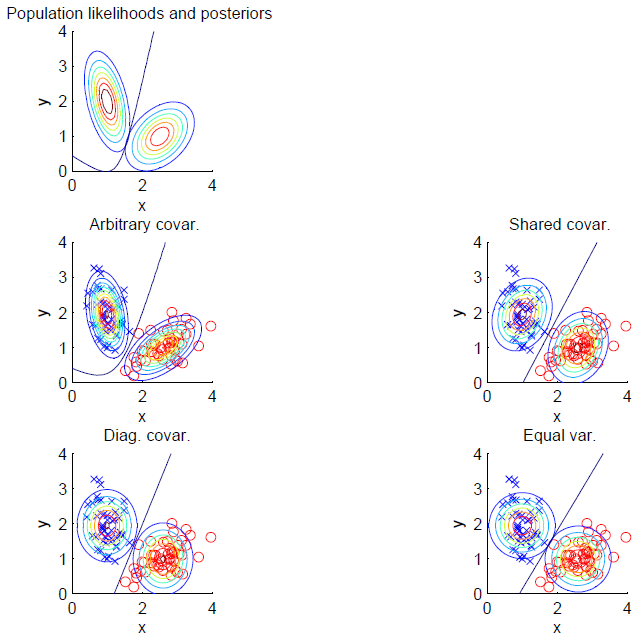 Lecture Notes for E Alpaydın 2010 Introduction to Machine Learning 2e © The MIT Press (V1.0)
23
Discrete Features
Binary features:
		if xj are independent (Naive Bayes’)


		the discriminant is linear
Estimated parameters
Lecture Notes for E Alpaydın 2010 Introduction to Machine Learning 2e © The MIT Press (V1.0)
24
Discrete Features
Multinomial (1-of-nj) features: xj Î {v1, v2,..., vnj}


	if xj are independent
Lecture Notes for E Alpaydın 2010 Introduction to Machine Learning 2e © The MIT Press (V1.0)
25
Multivariate Regression
Multivariate linear model




Multivariate polynomial model: 
		Define new higher-order variables 
			z1=x1, z2=x2, z3=x12, z4=x22, z5=x1x2
		and use the linear model in this new z space 
		(basis functions, kernel trick: Chapter 13)
Lecture Notes for E Alpaydın 2010 Introduction to Machine Learning 2e © The MIT Press (V1.0)
26